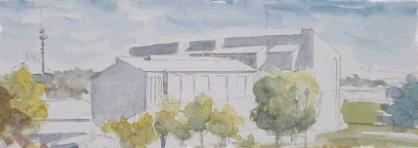 INS Montilivi Reunió de famílies 4t ESO
setembre 2023
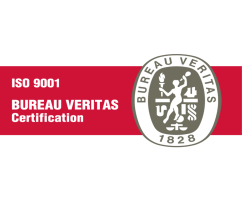 Índex
1. Presentació dels Tutors
2. Projectes del Centre
3. Característiques i Currículum 4t ESO
4. Horari, calendari i control d’assistència
5. Altres informacions
Presentació dels Tutors/es
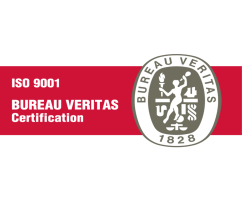 Tutores:

4t ES0 A	     Maria Terrats
4t ES0 B	     Ma. José Estévez
4t ES0 C	     Meritxell Daranas
4t ES0 D	     Bea Gomila
3r/4t PS      Merche Ginés
Presentació dels Tutors
Projectes del Centre
Característiques i curriculum 
4t d’ESO
Horari ,  Calendari i Assistència
Altres Informacionsut
Projectes del Centre
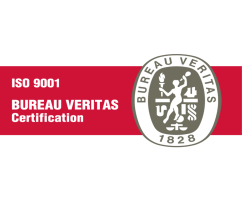 Carta de compromís educatiu
Projecte de qualitat i millora contínua
Pla d’acció tutorial 
Projecte de mediació al centre
Presentació dels Tutors
Projectes del Centre
Característiques i curriculum 
4t d’ESO
Horari ,  Calendari i Assistència
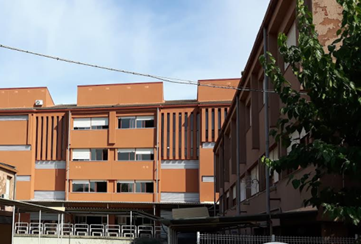 Altres Informacionsut
Projectes del Centre
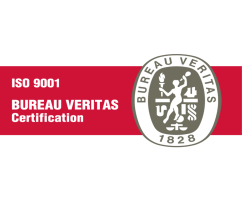 5. Pla de llengües. Possibilitat de realització de les proves Cambridge i DELF. Francès/Anglès com a 1a llengua
Exàmens de francès: finals d’abril
Exàmens d’anglès: finals de maig
  Intercanvis i estades lingüístiques
6. PuntEdu, projecte de biblioteca escolar (Pla de lectura)
7. Pla TAC
Presentació dels Tutors
Projectes del Centre
Característiques i curriculum 
4t d’ESO
Horari ,  Calendari i Assistència
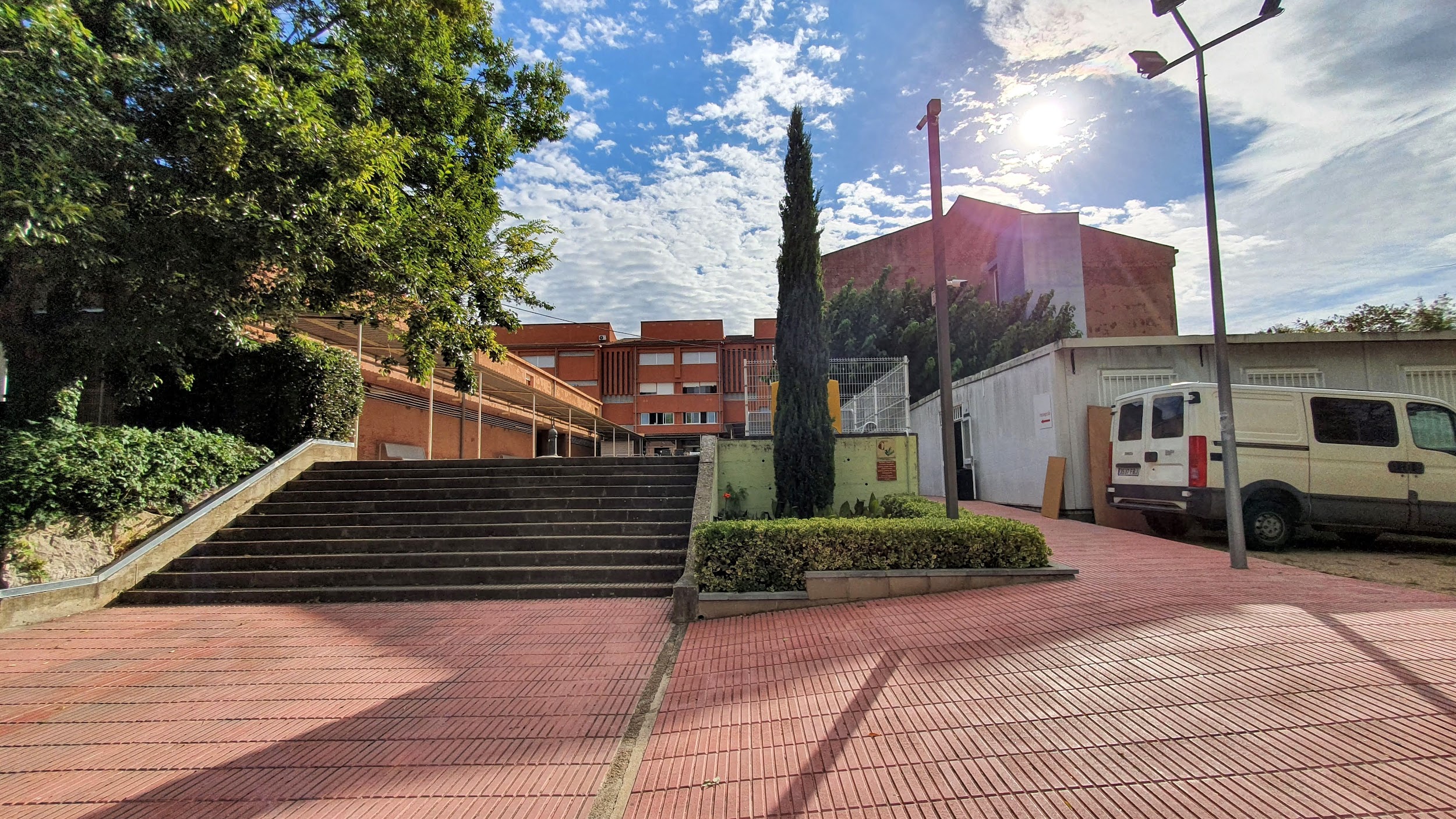 Altres Informacionsut
Projectes del Centre
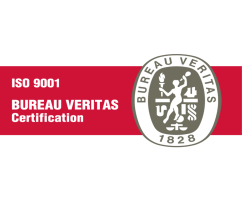 8. Pla d’escriptura:
1r d’ESO: Text descriptiu (ciències socials i música)
2n d’ESO: Text argumentatiu (matemàtiques) i Text narratiu (ViP i llengües estrangeres)
3r d’ESO: Text instructiu (EF); Text explicatiu (FiQ) i Text narratiu (llengües estrangeres)
4t d’ESO Text argumentatiu (filosofia, valors ètics i religió).
Presentació dels Tutors
Projectes del Centre
Característiques i curriculum 
4t d’ESO
Horari ,  Calendari i Assistència
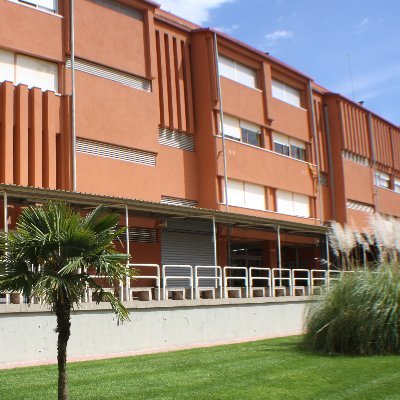 Altres Informacionsut
Característiques 4t d’ESO
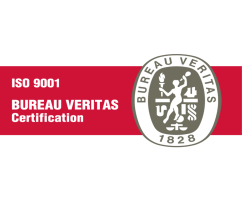 Quatre grups heterogenis estables 27/29 alumnes
Alumnes de francès primera llengua: C i D
Alumnes que fan religió: B i C
Desdoblaments 1h setmanal d’optatives d’itinerari (3h optatives)
Desdoblaments 1h setmanal de Matemàtiques i Anglès
Presentació dels Tutors
Projectes del Centre
Característiques i curriculum 
4t d’ESO
Horari ,  Calendari i Assistència
Altres Informacionsut
Característiques 4t d’ESO
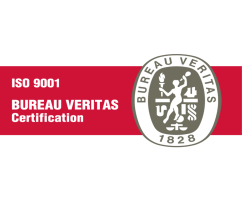 Treballs per projectes (2h setmanals):
    1h d’Activitats Cíviques i Culturals i 1h de
    Projecte de Recerca
Projecte anual de temàtica social. Es combina Aprenentatge / Servei a la Comunitat.
Treball cooperatiu en grup
Potenciar la creativitat i l’autonomia dels alumnes
Descoberta, investigació i recerca
Utilització d’eines digitals
Presentació dels Tutors
Projectes del Centre
Característiques i curriculum 
4t d’ESO
Horari ,  Calendari i Assistència
Altres Informacionsut
Característiques 4t d’ESO
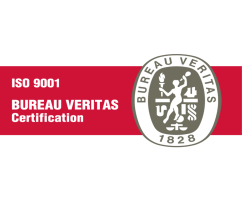 Optatives: 3h setmanals
Presentació dels Tutors
Projectes del Centre
Característiques i curriculum 
4t d’ESO
Horari ,  Calendari i Assistència
Altres Informacionsut
Competències Transversals
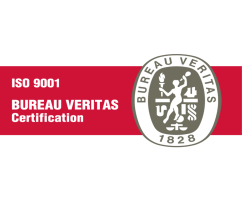 S’avaluen diferenciadament a 2n i 4t d’ESO
A 1r i 3r d’ESO es fa a cada assignatura
S’avaluen quatre competències transversals:
		- Competència Personal, social i d’aprendre a  	aprendre
		- Competència Digital
		- Competència Ciutadana
		- Competència Emprenedora
Document informatiu a la pàgina web, informació famílies
Presentació dels Tutors
Projectes del Centre
Característiques i curriculum 
4t d’ESO
Horari ,  Calendari i Assistència
Altres Informacionsutors
Currículum 4t d’ESO
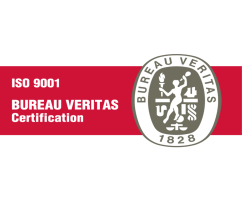 Presentació dels Tutors
Projectes del Centre
Característiques i curriculum 
4t d’ESO
Horari ,  Calendari i Assistència
Altres Informacionsut
Horari
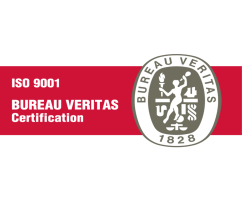 De dilluns a divendres
 De 8 a 11 h: classe
 D’11 a 11.30 h: esbarjo
 D’11.30 a 14.30 h: classe
Aules obertes des de les 7.55h
Presentació dels Tutors
Projectes del Centre
Característiques i curriculum 
4t d’ESO
Horari ,  Calendari i Assistència
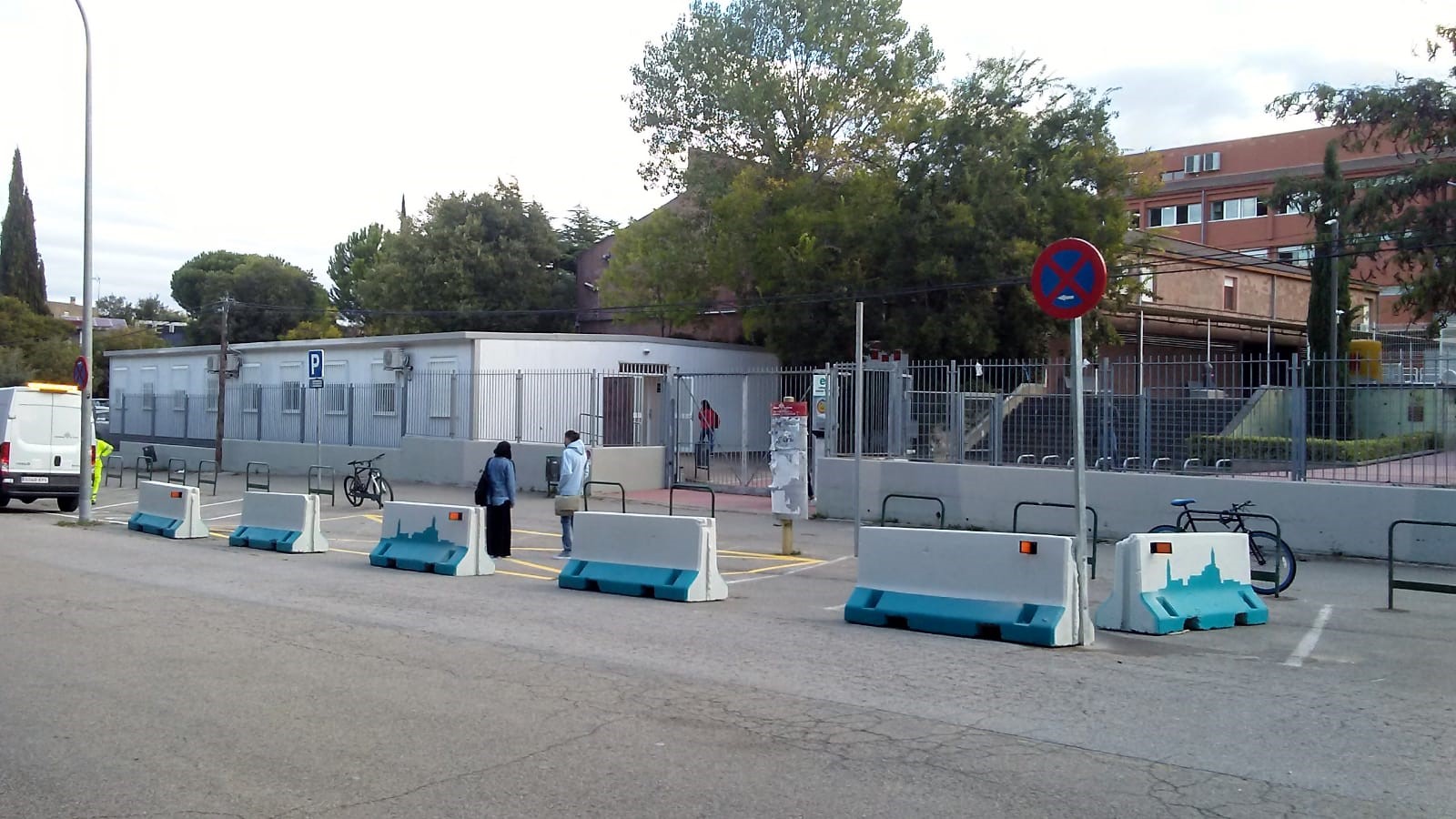 Altres Informacionsut
Calendari
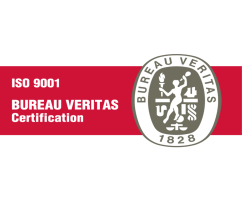 Presentació dels Tutors
Per Fires: butlleta d’avaluació actitudinal
Abans de Nadal: lliurament de la butlleta de notes de la 1a Avaluació
Abans de Setmana Santa: lliurament de la butlleta de notes de la 2a Avaluació
Acabament de curs: informe orientador de final de curs i butlleta  d’avaluació final
Projectes del Centre
Característiques i curriculum 
4t d’ESO
Horari ,  Calendari i Assistència
Altres Informacionsut
Calendari
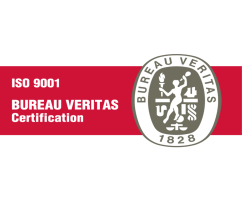 Presentació dels Tutors
Activitats solidàries que acostumem a dur a terme:
Octubre: Recollida d’aliments (Càrites / Germanetes dels Pobres)
Novembre: “Cursa solidària”
18-20 de Desembre: Nadal Solidari i xocolatada
Gener-Febrer: Cantata per la PAU, UAP 24

Altres: 
Abril: Setmana cultural i Concurs de Sant Jordi
Viatge de final de curs
Projectes del Centre
Característiques i curriculum 
4t d’ESO
Horari ,  Calendari i Assistència
Altres Informacionsut
Control de faltes d’assistència i altres incidències
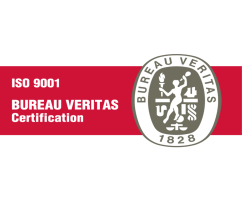 Presentació dels Tutors
Des de començament de curs, es controla l’assistència i altres incidències dels alumnes. 
Les famílies podran consultar a la pàgina web les possibles faltes i/o incidències dels seus fills/es.
Es continua controlant l’assistència a classe des de consergeria, trucades telefòniques. 
Cal que els pares avisin quan un alumne falta a classe, i posteriorment ho justifiquin al tutor/a per escrit.
Projectes del Centre
Característiques i curriculum 
4t d’ESO
Horari ,  Calendari i Assistència
Altres Informacionsut
Control de faltes d’assistència i altres incidències
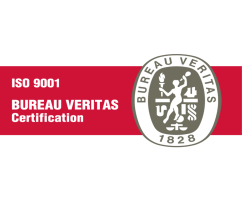 Model justificació d'absències
Presentació dels Tutors
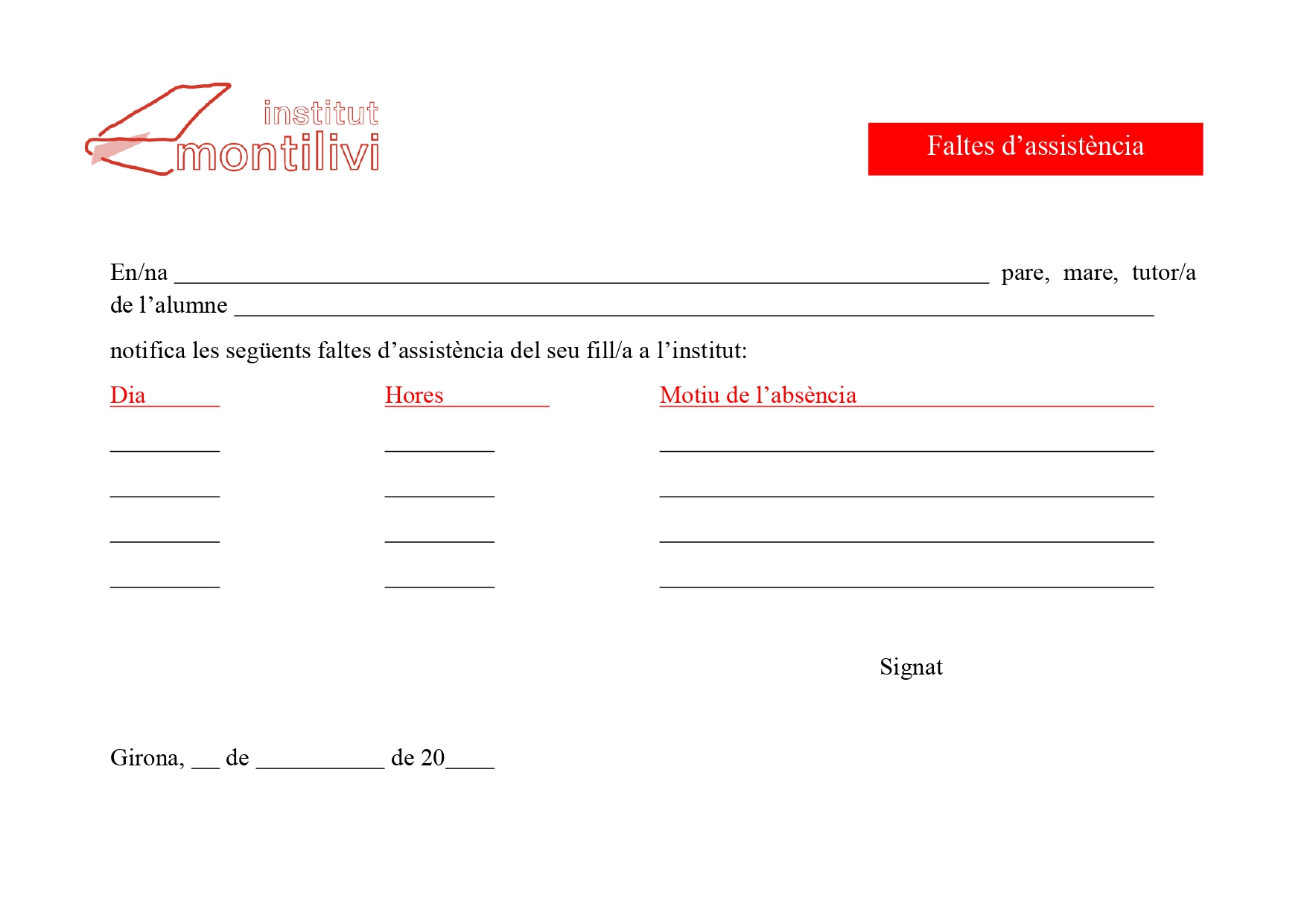 Projectes del Centre
Característiques i curriculum 
3r d’ESO
Horari ,  Calendari i Assistència
Altres Informacionsut
Control de faltes d’assistència i altres incidències
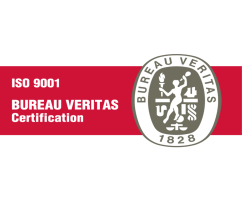 A efectes acadèmics únicament tindran la consideració de faltes justificades les següents:
 - Malaltia i visita mèdica, degudament documentada.
 - Força major (avaries en el transport públic o d’altres).
 - Circumstàncies personals i familiars que facin inexcusable la presència de l’alumne.

Cap altra circumstància no podrà considerar-se com a falta justificada. Així, per exemple, no seran justificables els retards per haver-se adormit o la no assistència a classe per quedar-se a estudiar per a un examen.
Presentació dels Tutors
Projectes del Centre
Característiques i curriculum 
4t d’ESO
Horari ,  Calendari i Assistència
Altres Informacionsu
Control de faltes d’assistència i altres incidències
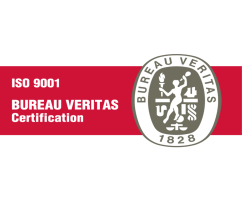 Presentació dels Tutors
Documents a signar i retornar a l’institut:
Prohibició ús del telèfon mòbil dins el recinte escolar
Actuació en cas de vaga d’alumnes i/o vaga de professors
Els demanem que si decideixen que el seu fill/a assistirà a classe el dia que hi ha convocada vaga de professors, no vinguin a buscar-lo/la al centre abans que s’acabi l’horari lectiu, d’altra manera es fa molt difícil controlar l’assistència i permanència dels alumnes al centre.
Els alumnes no poden sortir del centre durant l’horari escolar sense permís.
Projectes del Centre
Característiques i curriculum 
4t d’ESO
Horari ,  Calendari i Assistència
Altres Informacionsut
Altres informacions
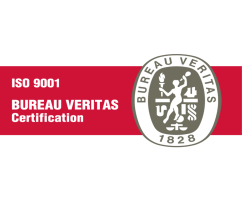 Presentació dels Tutors
Projectes del Centre
Característiques i curriculum 
4t d’ESO
Horari ,  Calendari i Assistència
Altres Informacions
Altres informacions
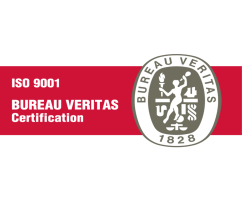 Presentació dels Tutors
https://www.institutmontilivi.cat/informacio-famílies/
- Preguntes freqüents
					- AMPA
					- Incidències 
					- Enquestes famílies


Comentari
Queixa
Suggeriment
Punt d’informació
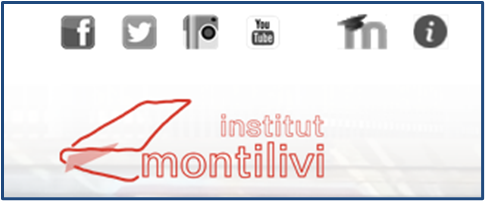 Projectes del Centre
Característiques i curriculum 
4t d’ESO
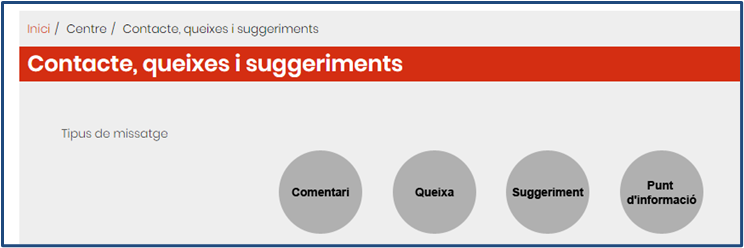 Horari ,  Calendari i Assistència
Altres Informacions
Altres informacions
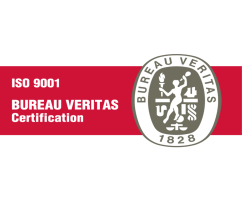 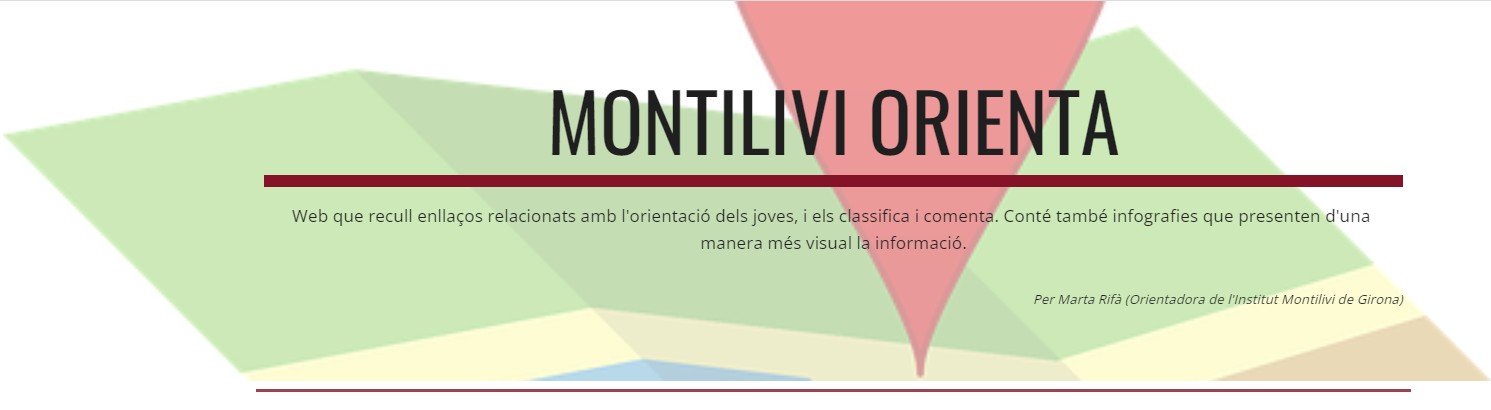 Presentació dels Tutors
Projectes del Centre
Característiques i curriculum 
4t d’ESO
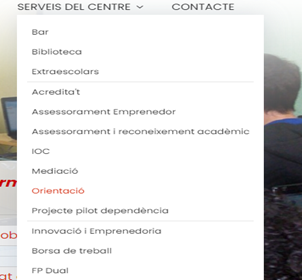 Horari ,  Calendari i Assistència
Altres Informacions
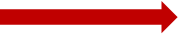 Presentació dels Tutors/es
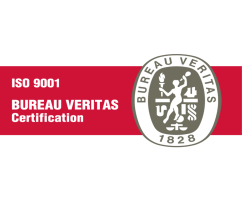 Tutores:

4t ES0 A	   Maria Terrats	      Aula: 3.09
4t ES0 B	   Ma. José Estévez       Aula: 3.11
4t ES0 C	   Meritxell Daranas     Aula: 3.13
4t ES0 D	   Bea Gomila	      Aula: 3.14
Presentació dels Tutors
Projectes del Centre
Característiques i curriculum 
4t d’ESO
Horari ,  Calendari i Assistència
Altres Informacionsut
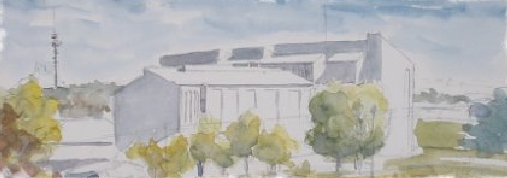 Moltes gràcies per la seva assistència
Presentació dels tutorsReunió de famílies 4t ESO
setembre 2023
Comunicació família i centre
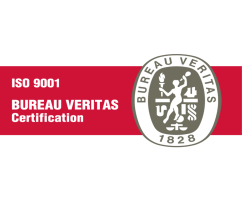 Horari d’entrevista amb el tutor/a 

Contacte:

    - Correu electrònic: @institutmontilivi.cat
    - Agenda de l’alumne
    - Telèfon institut (972 209458)
Projectes de Centre
Característiques i curriculum 4t ESO
Horari /Calendari Assistència
Altres Informacions
Presentació dels Tutors
Primer dia de classe
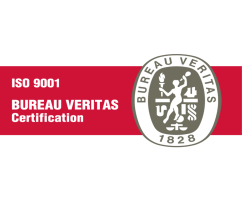 Rebuda dels alumnes a les 9.00h, a l’entrada de l’institut per part de les tutores
Pugen a les aules i son amb les seves tutores des de les 9.00h fins a les 11.00h.
Material: 
Guia de l’alumne (consulta)
Agenda i llibreta
Documents a retornar a l’institut signats:
Carta de presentació de la tutora
Fitxa de l’alumne: telèfons de contacte, al·lèrgies, etc. Una còpia és per al tutor/a i l’altra per la secretaria del centre.
Projectes de Centre
Característiques i curriculum 4t ESO
Horari /Calendari Assistència
Altres Informacions
Presentació dels Tutors
Primer dia de classe
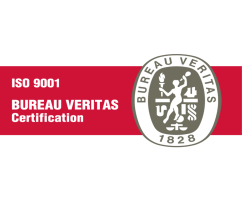 Autoritzacions sortides: fora del municipi i/o  que comporten una despesa econòmica
Prohibició ús del telèfon mòbil dins el recinte escolar

Horari: desdoblaments de grup i assignatures optatives
Recordatori Normativa del Centre
Classe amb els professors corresponents d’11.30h a 14.30h.
Projectes de Centre
Característiques i curriculum 4t ESO
Horari /Calendari Assistència
Altres Informacions
Presentació dels Tutors
Pla Salut i Escola
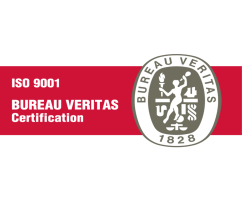 Previsió programa de Salut i orientació:
Aprendre a estimar de manera positiva
La violència masclista. Com comença tot?
Orientació acadèmica i vocacional (Expojove, UNPORTAL) 
Xerrades Orientadora sobre estudis postobligatoris
DIPSALUT. Participació ciutadana
Possibilitat d’atenció individualitzada al centre per infermer del CAP, cita prèvia
Projectes de Centre
Característiques i curriculum 4t ESO
Horari /Calendari Assistència
Altres Informacions
Presentació dels Tutors
Sortides, Tallers i Xerrades
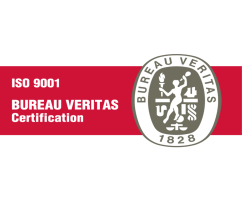 Previsió:
Projectes de Centre
Característiques i curriculum 4t ESO
Horari /Calendari Assistència
Altres informacions
Presentació dels Tutors
Sortides, Tallers i Xerrades
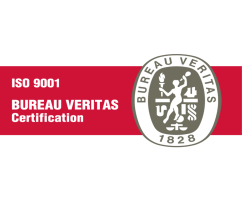 Previsió sortides que faran alguns alumnes:






Circular informativa amb preus de cada activitat
Dos pagaments: un a començament de curs i altre a final de curs
El pagament del viatge de final d’etapa es farà directament a l’agència de viatges que gestioni els vols/autobusos i activitats.
Projectes de Centre
Característiques i curriculum 4t ESO
Horari /Calendari Assistència
Altres informacions
Presentació dels Tutors
Aspectes molt importants
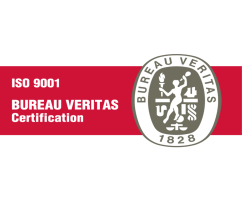 Consells per un bon rendiment:
donar autonomia i responsabilitat fent seguiment 
horaris de descans, aparells electrònics
alimentació
ús del mòbil dins i fora del centre
hores d’estudi i deures
pàgina web d’orientació de l’institut

    Comportament / Incidències i viatge de 4t
Projectes de Centre
Característiques i curriculum 4t ESO
Horari /Calendari Assistència
Altres Informacions
Presentació dels Tutors
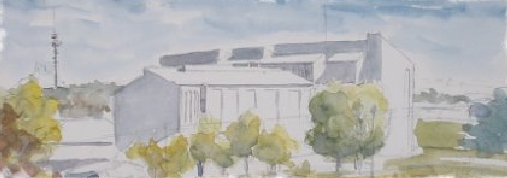 Moltes gràcies per la seva assistència